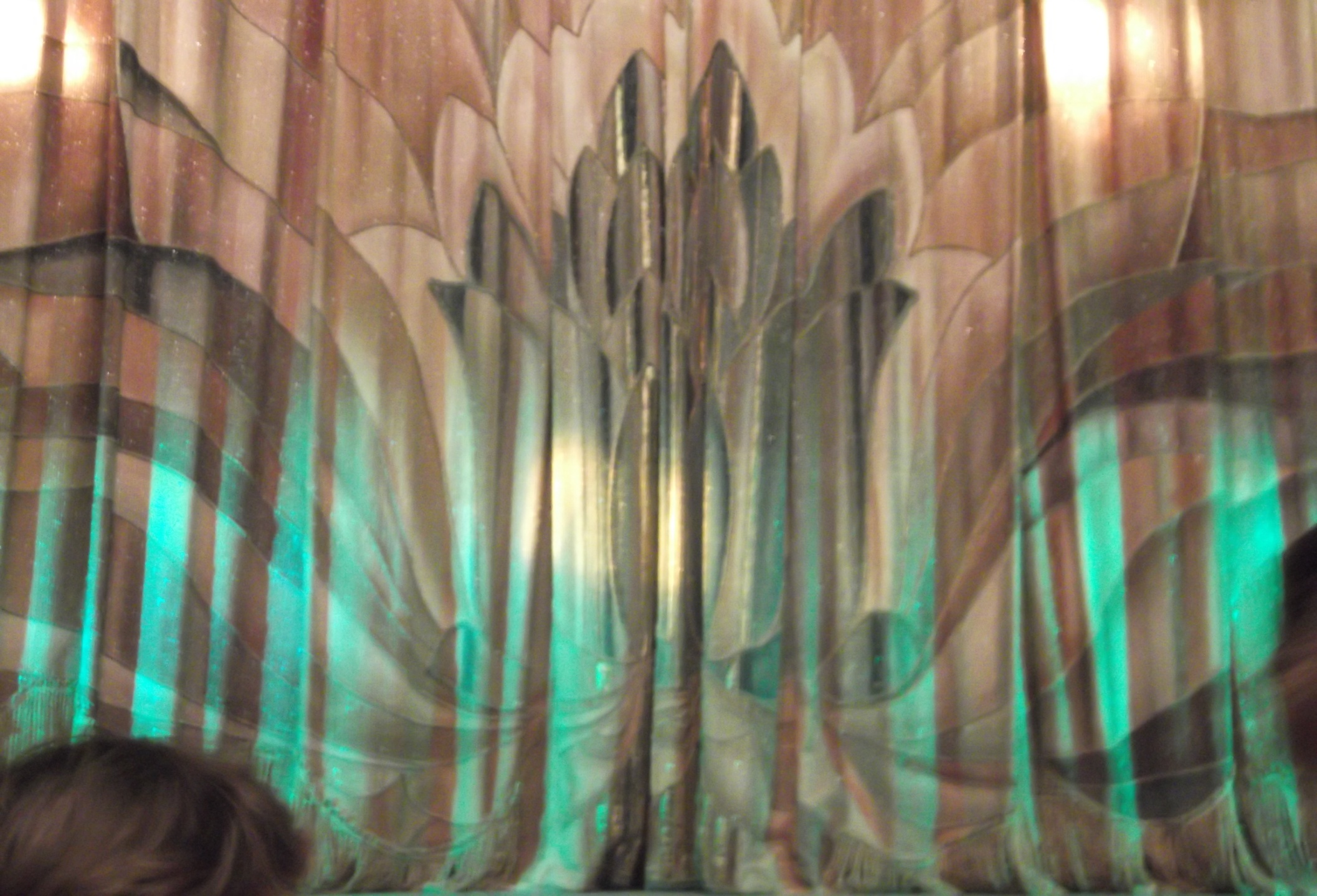 ТЕАТР ДЛЯ ДОШКОЛЬНИКОВ
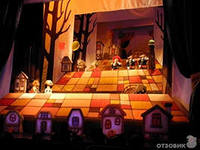 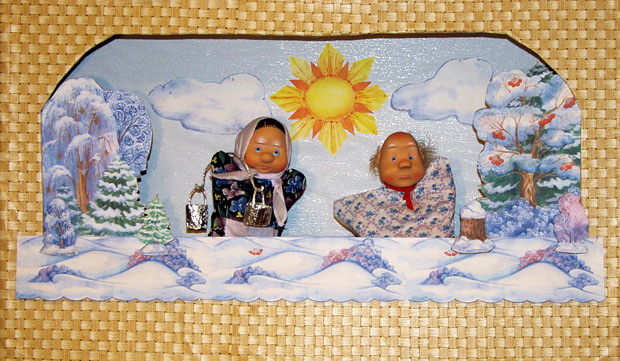 В ТЕАТРЕ ЕСТЬ АФИША
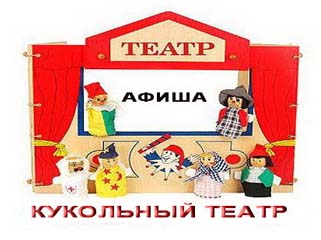 В ТЕАТРЕ ЕСТЬ РЕПЕРТУАР
РАЗНЫЕ  ВИДЫ  ТЕАТРА.КУКОЛЬНЫЙ.
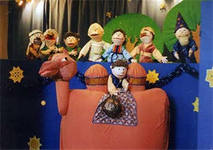 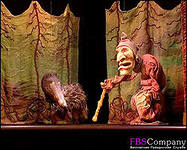 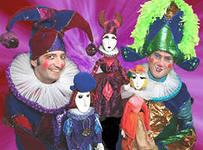 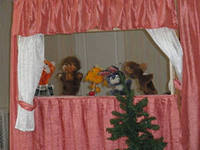 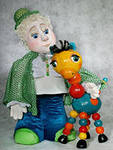 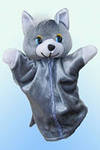 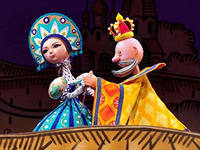 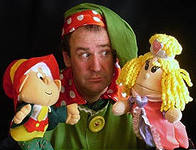 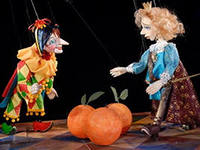 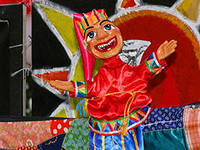 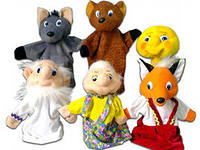 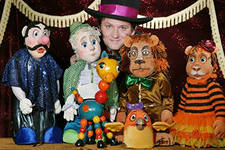 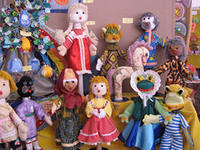 ПАЛЬЧИКОВЫЙ
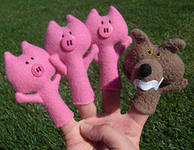 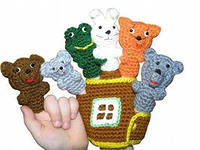 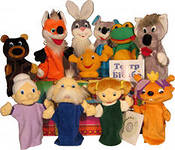 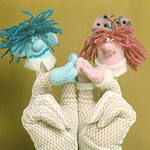 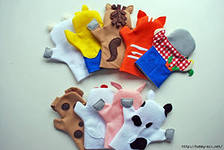 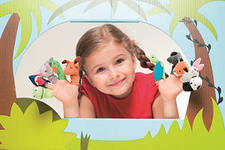 ТЕНЕВОЙ
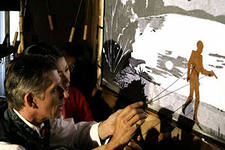 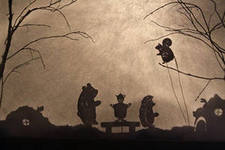 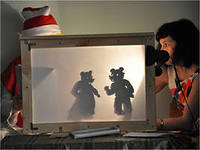 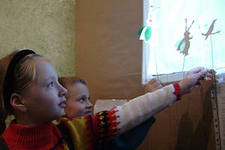 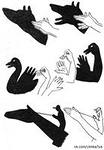 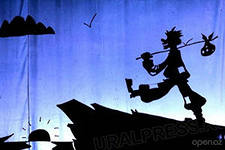 НАСТОЛЬНЫЙ
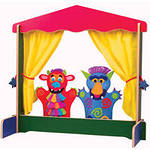 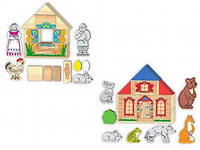 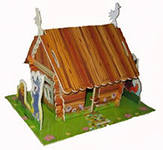 НАСТОЛЬНЫЙ ИЗ БРОСОВОГО МАТЕРИАЛА
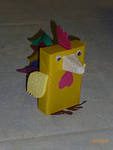 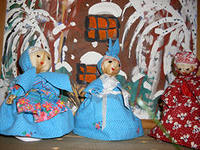 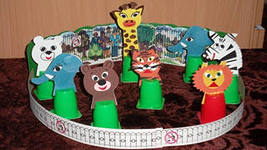 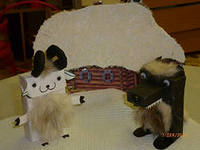 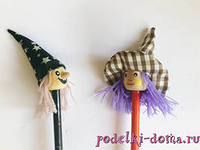 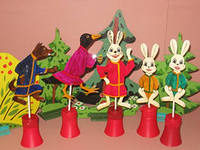 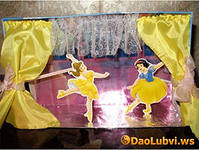 ПЛАСТИЛИНОВЫЙ
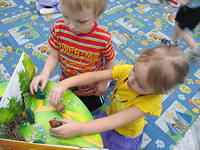 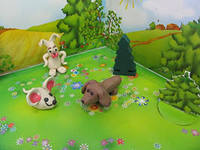 РОСТОВОЙ
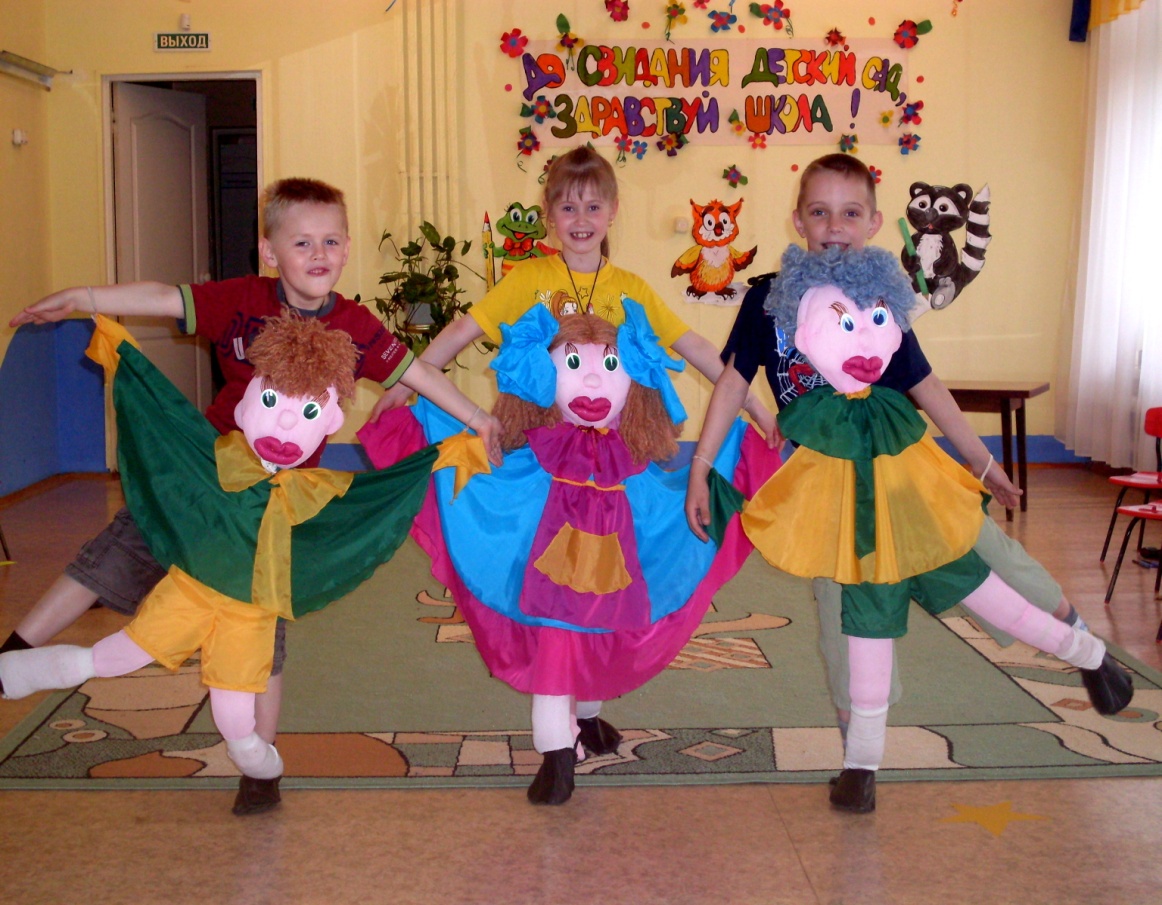 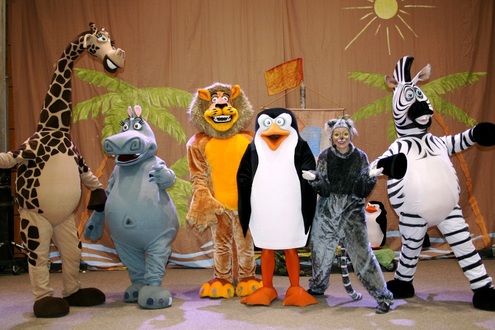 СВЕТОВОЙ ТЕАТР
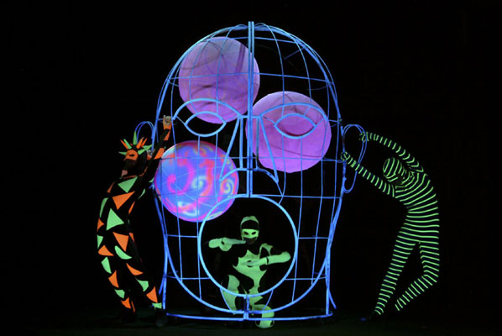 УЛИЧНЫЙ ТЕАТР
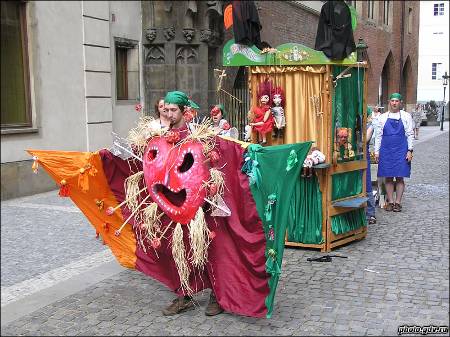 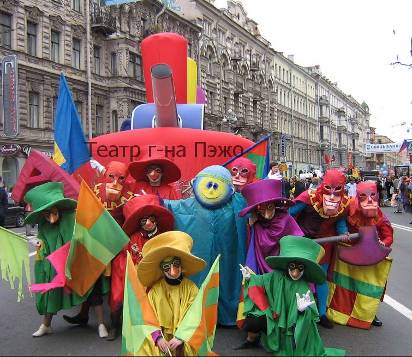 ТЕАТР МАСОК
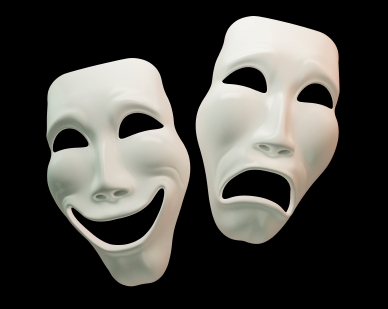 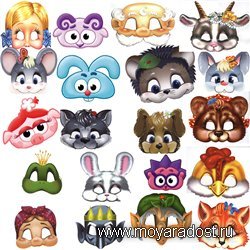 ВАМ ПОНРАВИЛОСЬ?СПАСИБО ЗА ВНИМАНИЕ!
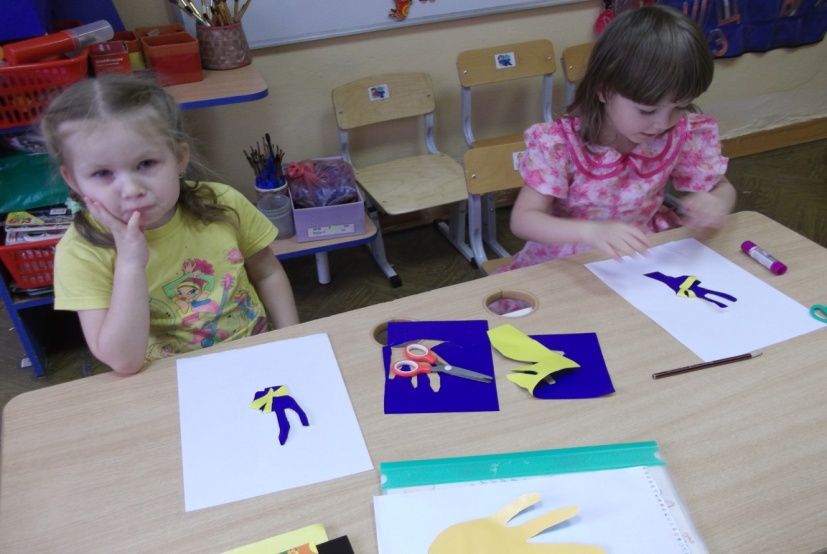 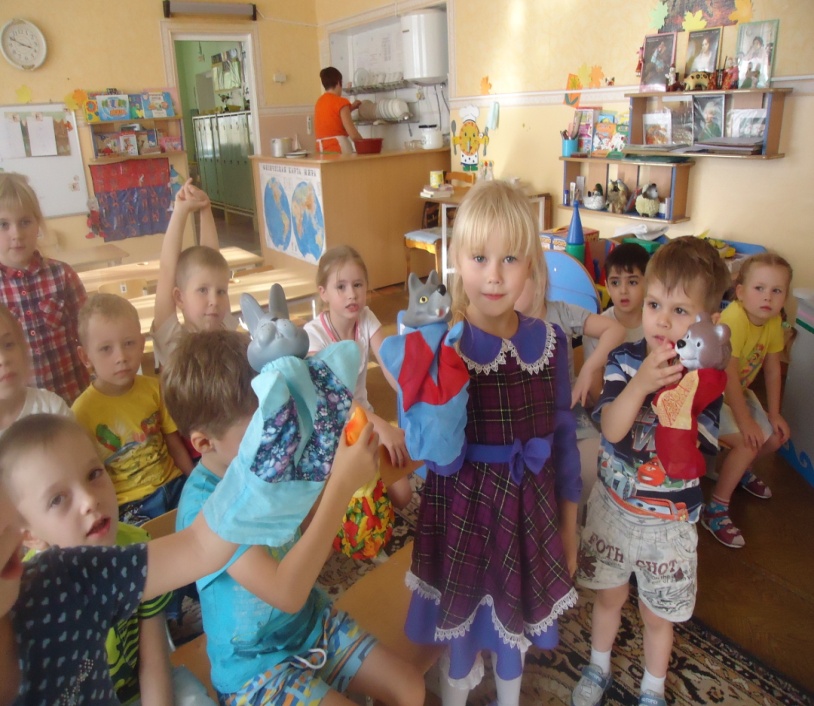 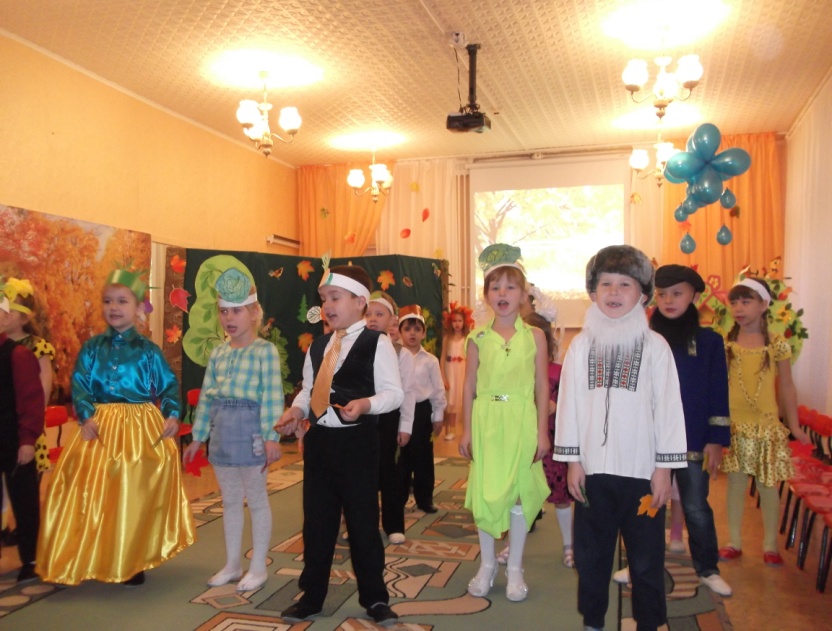 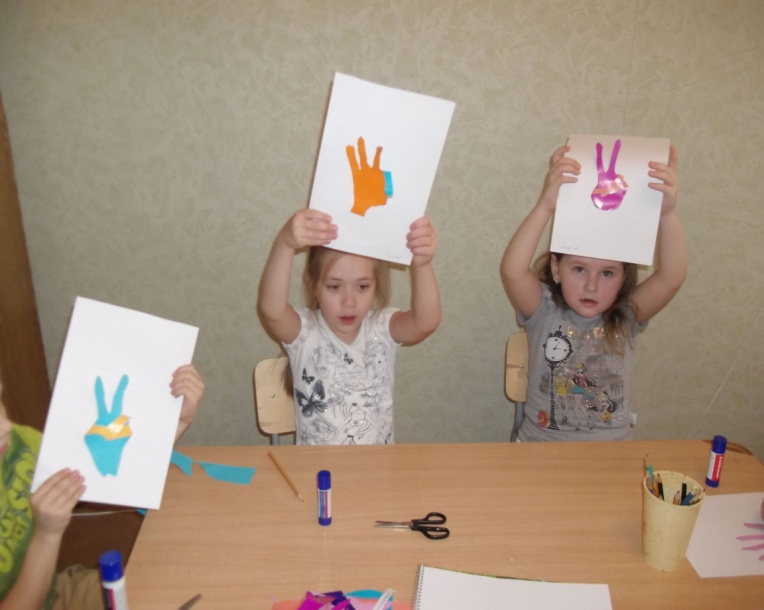